TÍTULO
Autor 1;   Autor 2; CAutor3
1.Graduanda, Pontifícia Universidade Católica de Minas Gerais – Campus Poços de Caldas, email
2.Graduando, Pontifícia Universidade Católica de Minas Gerais – Campus Poços de Caldas,  email
 3. Prof.ª , Pontifícia Universidade Católica de Minas Gerais – Campus Poços de Caldas, e-mail
X MOSPT - Mostra de Projetos e Trabalhos do Curso de Enfermagem
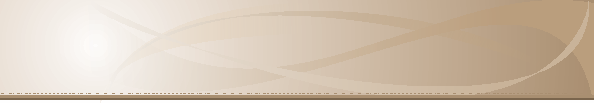 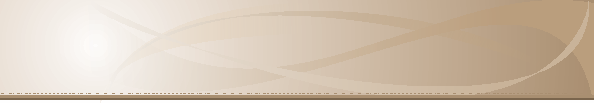 1. INTRODUÇÃO
3. REVISÃO DA LITERATURA
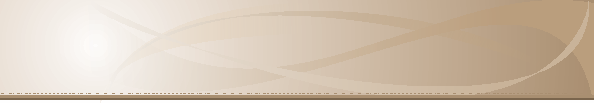 4. MATERIAIS E MÉTODOS
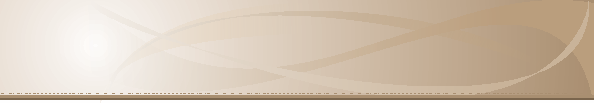 6. CONLUSÕES
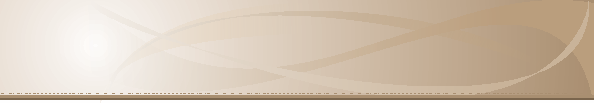 2. OBJETIVOS
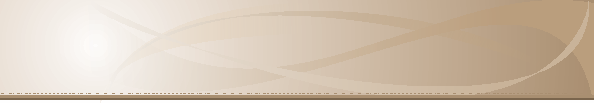 REFERÊNCIAS
DAMASCENO, V. O. et al. Tipo físico ideal e satisfação com a imagem corporal de praticantes de caminhada. Rev Bras Med Esporte, v. 11, n. 3, p. 181–6, 2005.
LISE M. L. Z.; GAMA, S. T.S.; FERIGOLO, M.; BARROS, H.M.T. O abuso de esteroides anabólico-androgênicos em atletismo. 1999 Rev Ass Med Brasil; 45(4): 364-70.
MACHADO, M. F. A. S. et al: Integralidade, formação de saúde, educação em saúde e as propostas do SUS – uma revisão conceitual. Ciência da Saúde Coletiva. Vol.12, N.2. Rio de Janeiro Mar/ Apr. 2007.
STUNKARD, A.J.; SORENSON, T. & SCHLUSINGER, F. Use of the Danish Adoption Register for the study of obesity and thinness. In S.S. Kety, L.P. Rowland,.L. Sidman, & S.W.. 
THEODORO, H.; RICALDE, S. R.; AMARO, F. S. Nutritional assessment and body self-perception of bodybuilders in Caxias do Sul - RS. Rev Brasileira de Medicina do Esporte, v. 15, n. 4, p. 291–294, ago. 2009.
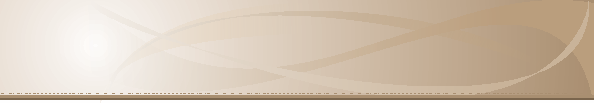 5. RESULTADOS E DISCUSSÃO